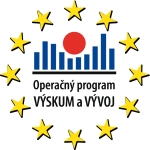 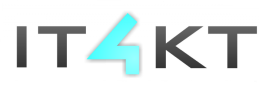 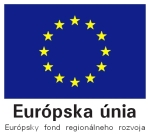 VizAlgo
Platforma na vizualizáciu algoritmov
Slavomír Šimoňák, KPI FEI TU v Košiciach
Vizualizácia algoritmov
významné miesto v rámci vedy o počítačoch
stabilná pozícia v rámci osnov [1]
motivácia pre uplatňovanie vhodných metód v rámci výučby [2]
rozšírenie štandardných postupov pri výučbe algoritmov o prvky vizualizácie algoritmov
hlavné prednosti využitia vizualizácií
Platforma pre vizualizáciu algoritmov
motivácia pre vývoj vlastnej platformy [3]
jazyk Java (prenositeľnosť a podpora)
softvérový rámec JSPF (rozšíriteľnosť)
aplikácia VizAlgo
hlavný modul (funkcie)
skupina zásuvných modulov (služby hl. modulu)
súčasný stav (triedenie, elem. ÚŠ)
záverečné práce študentov
Praktické skúsenosti
v predmete Údajové štruktúry a algoritmy
pokryté/nepokryté tematické oblasti
anketa
užitočnosť nástroja pri výučbe
používateľmi očakávané vlastnosti
53 študentov zo štyroch študijných skupín
Anketa - otázky
Anketa - vyhodnotenie
Záver
užitočný podporný nástroj, doplnok v rámci výučby algoritmov a údajových štruktúr
príspevok ku skvalitneniu výučby
poskytnutie potrebných vizualizácií v jednom balíku s uniformným rozhraním
anketa 
najžiadanejšie vizualizácie z oblasti triedenia a komplexnejších štruktúr údajov
úpravy jadra – hlbšie zásahy, viac času
Literatúra
[1] Computer Science Curriculum 2008, ACM, IEEE Computer Society. 
      Available: http://www.acm.org/education/curricula
[2] Genči, J.: Possibilities to Solve Some of the Slovak Higher Education 
      Problems Using Information Technologies, ICETA 2012, November 8-9, 
      2012, Stará Lesná, The High Tatras, Slovakia.
[3] Šimoňák, S.: Algorithm Visualization Using the VizAlgo Platform, Acta 
      Electrotechnica et Informatica, Vol.13, No.2 (2013).